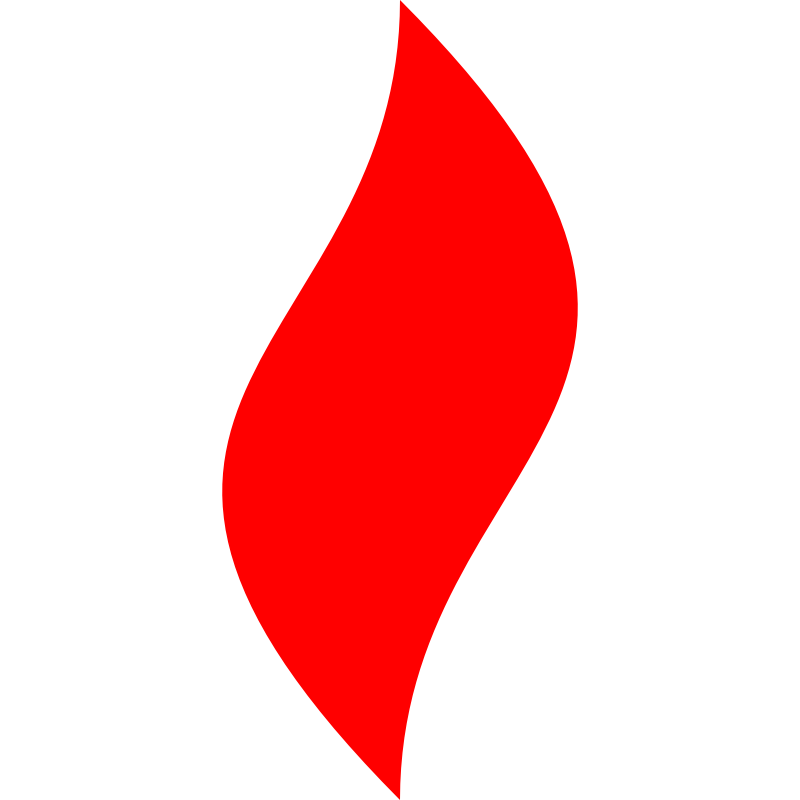 点燃
品牌私域运营中心
一份调查问券带来的”好处”  
   部门：软件运维
 姓名：黄嘉晖
花名：黄金
最专业的品牌私域运营服务商
帮你管理最有价值的用户资产
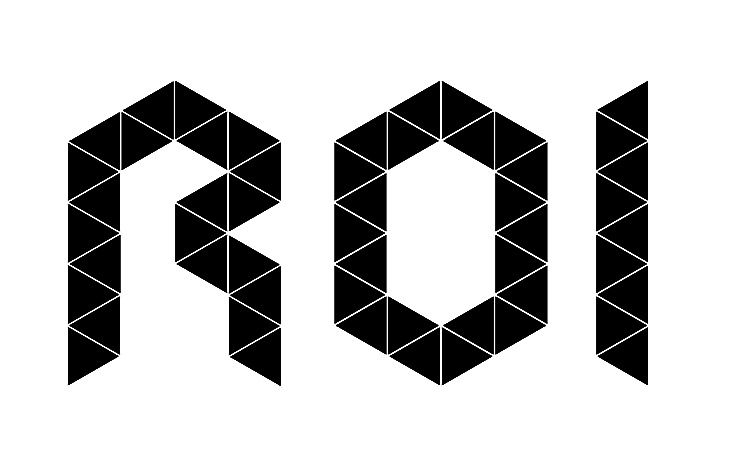 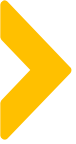 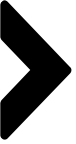 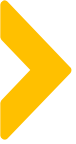 目录
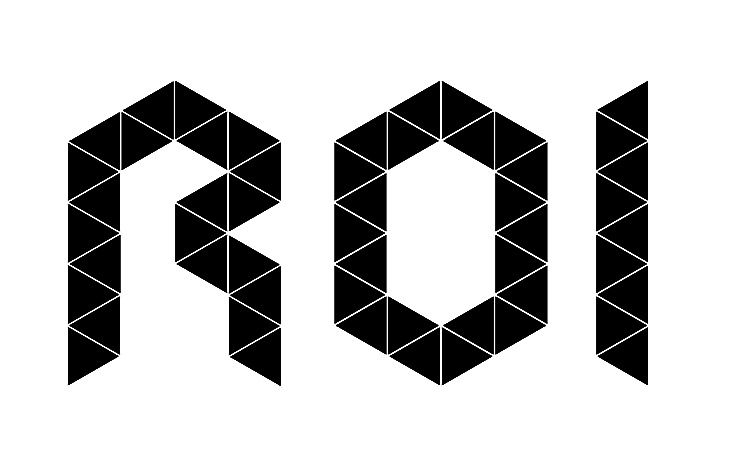 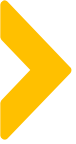 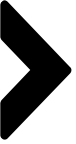 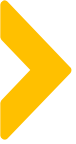 案例关键词
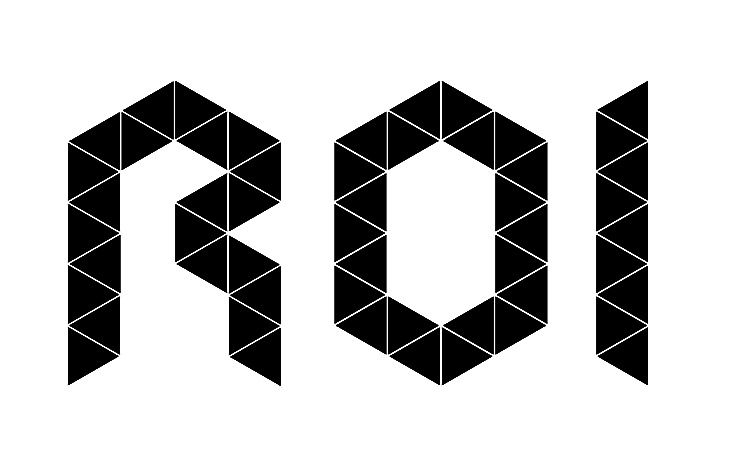 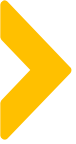 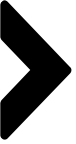 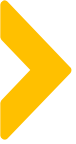 实现场景
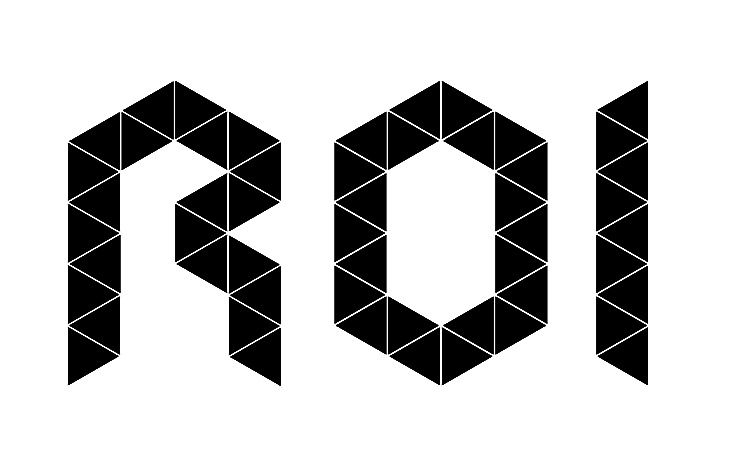 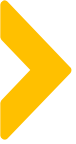 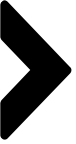 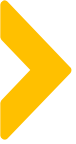 人工操作时代
没有问券打标功能时,若想做用户分层调研,需要每天人工设置,对客户进行骚扰式点对点群发,日子长了,容易被删除,白做工之余,还会带不好的客户用户体验
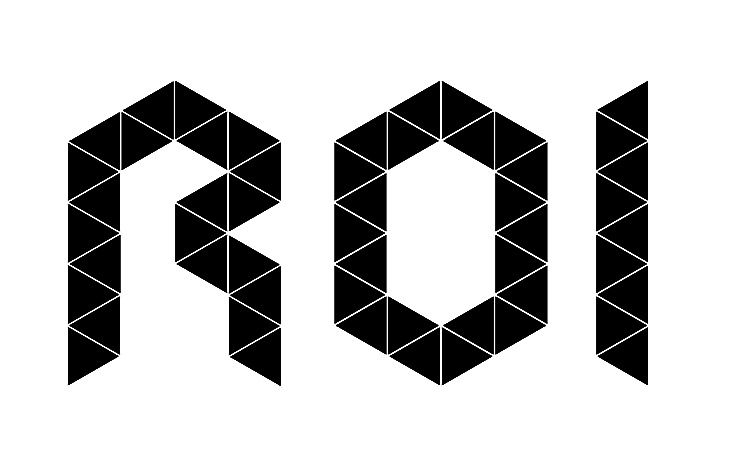 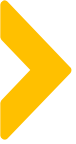 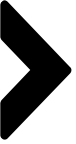 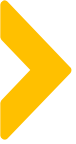 自动化操作时代
轻松一点

标签自然来
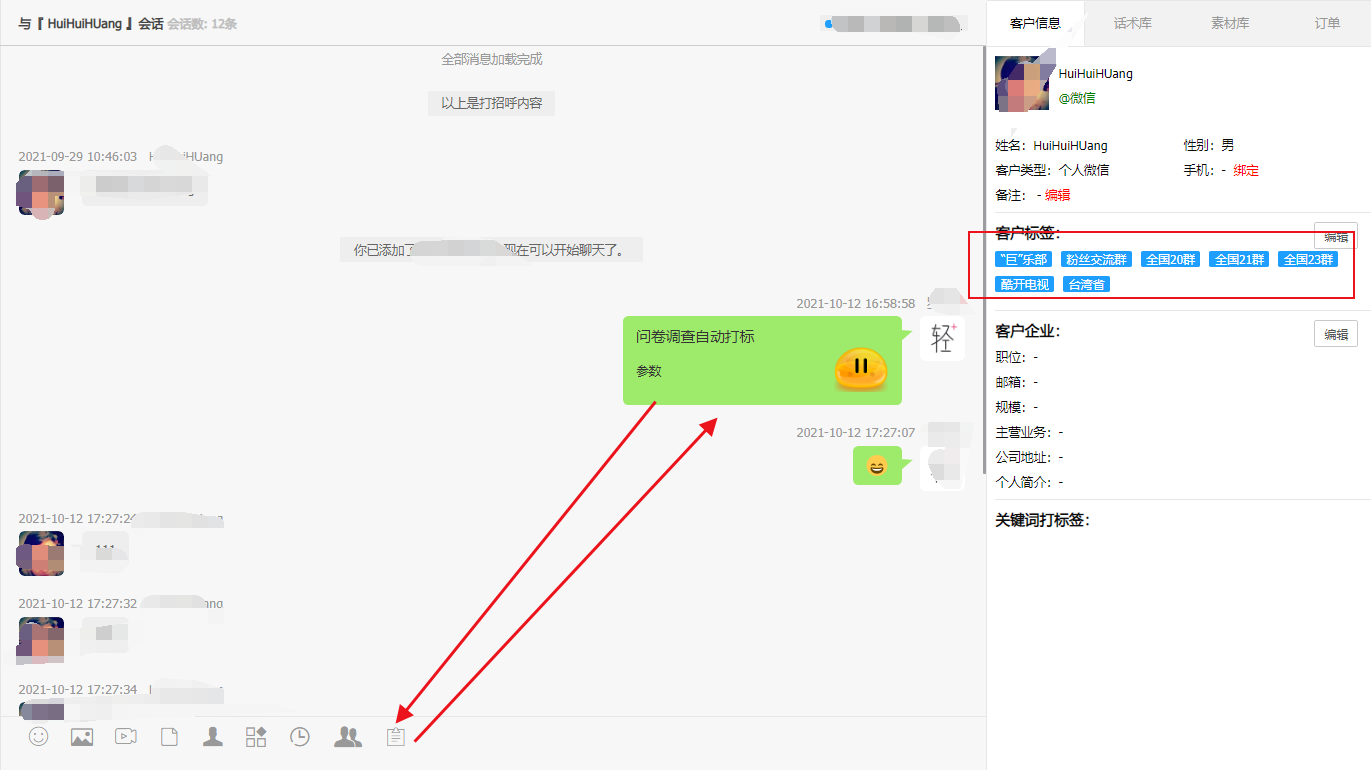 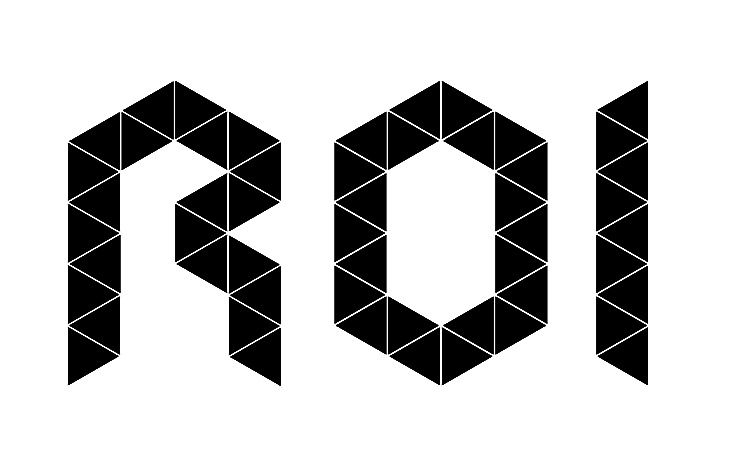 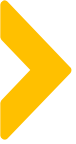 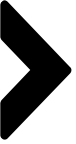 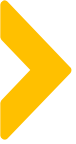 操作流程
首页-调查问券-新增
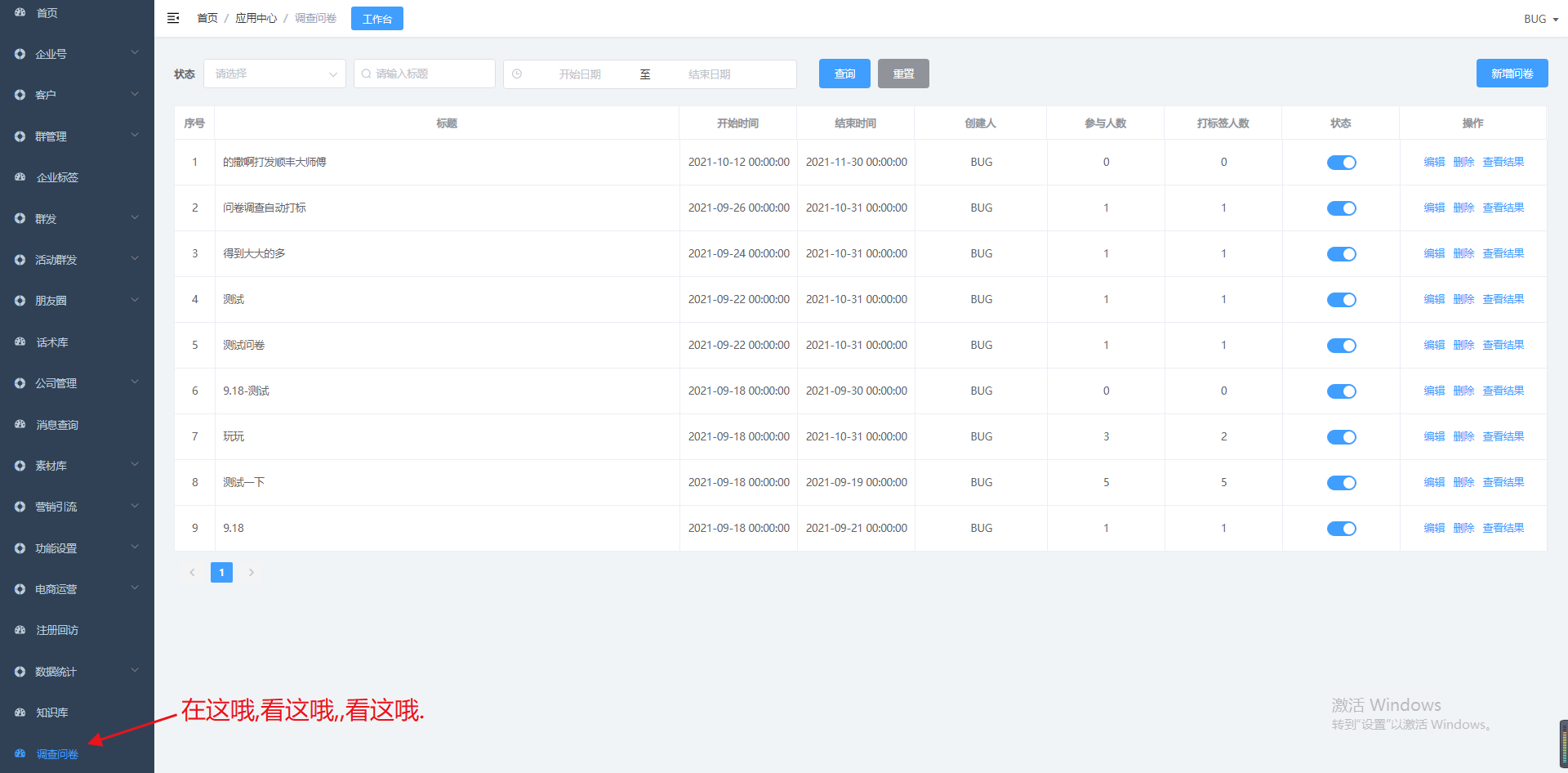 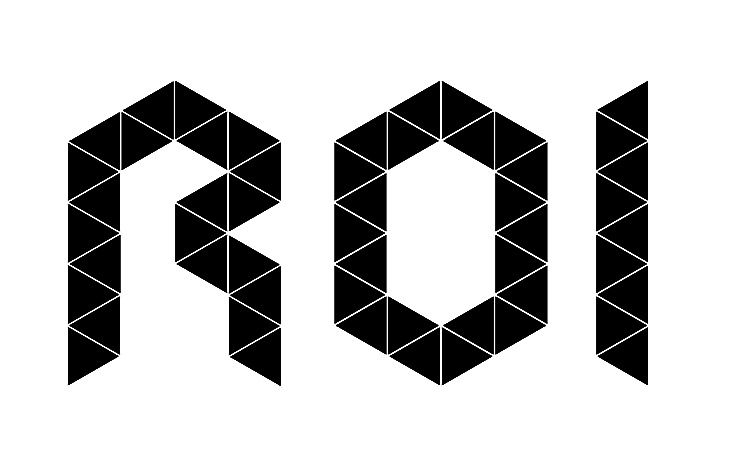 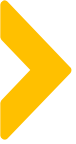 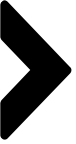 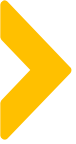 操作流程
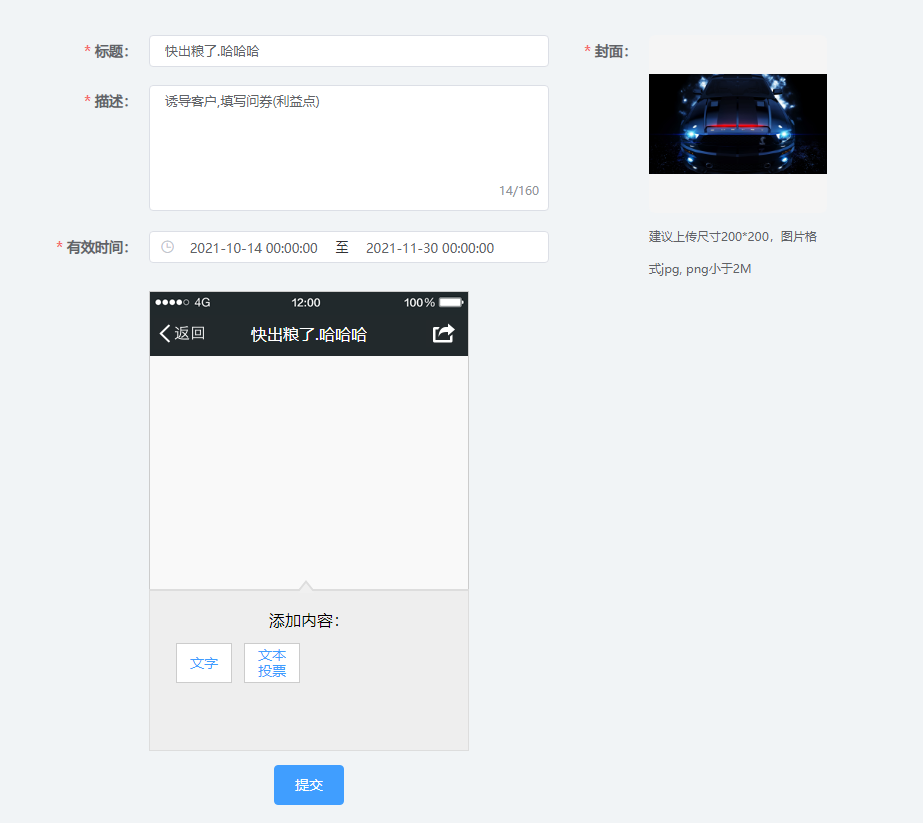 通过标题,描述,封面,
三方面设备,吸引客户打开进行填写,达到”目的”
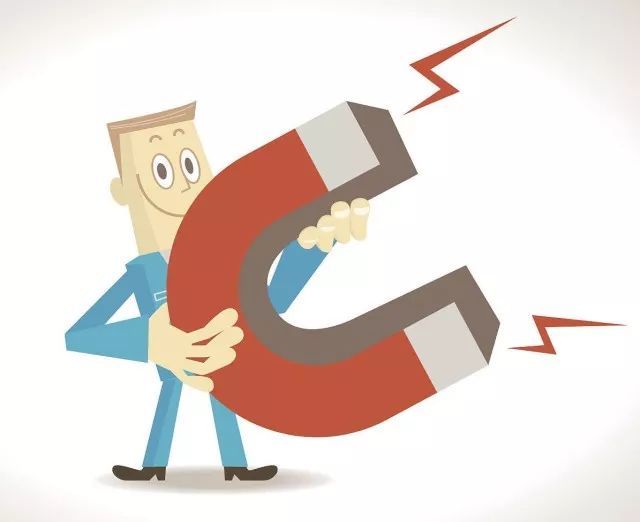 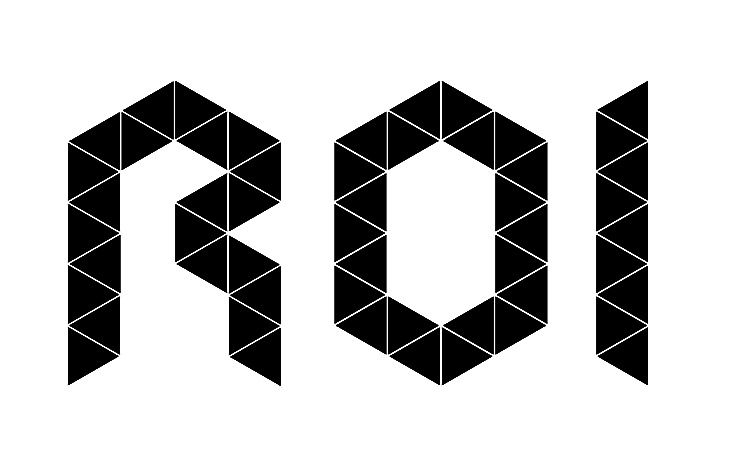 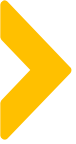 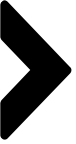 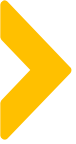 操作流程
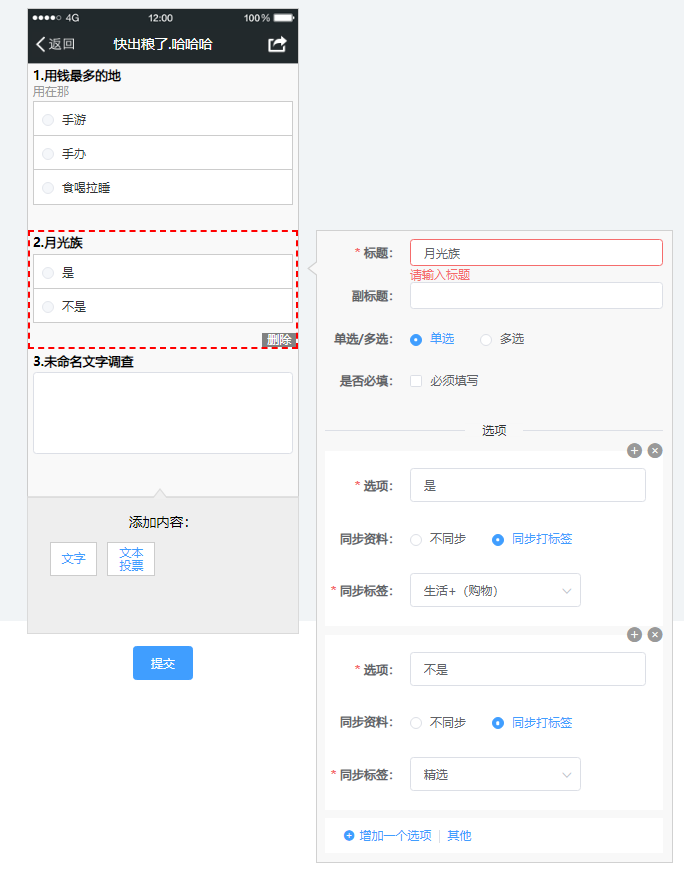 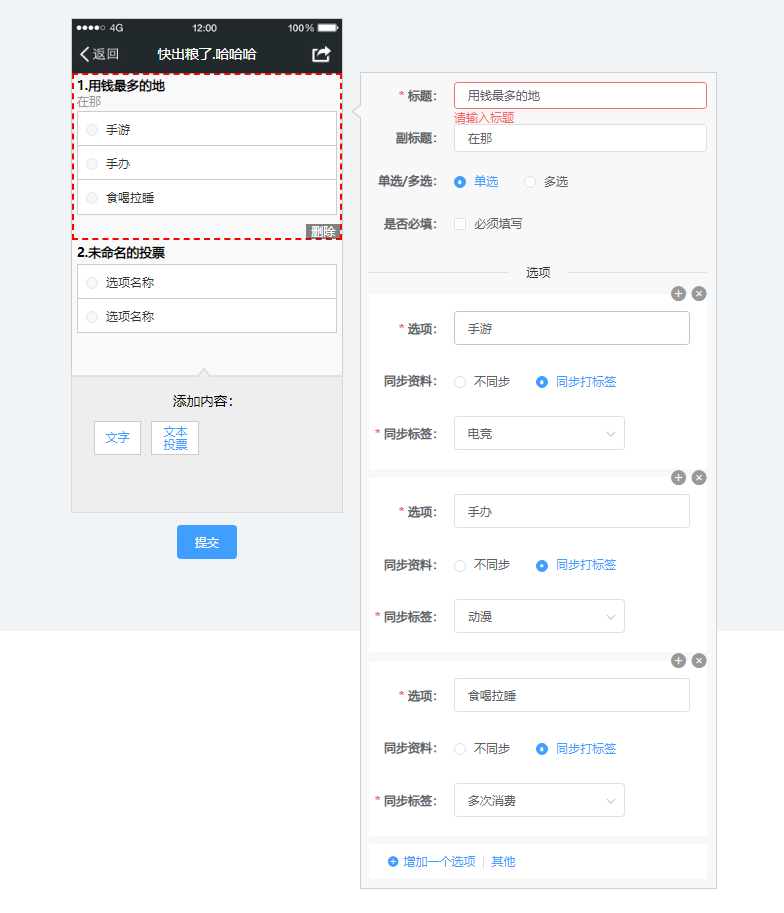 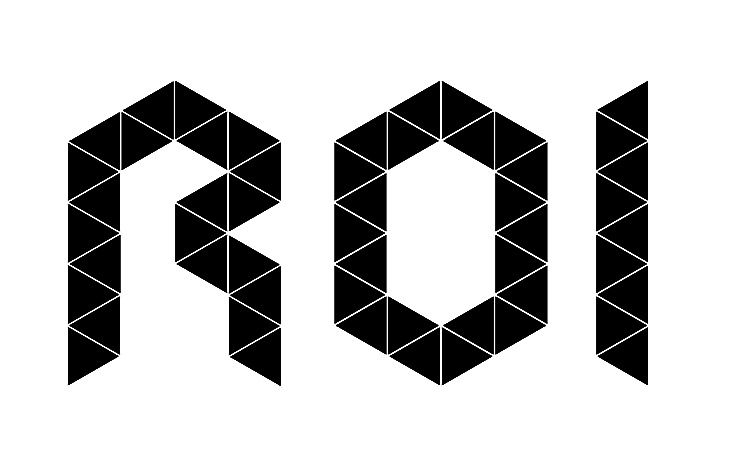 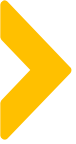 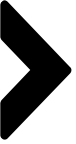 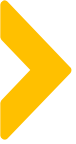 操作流程
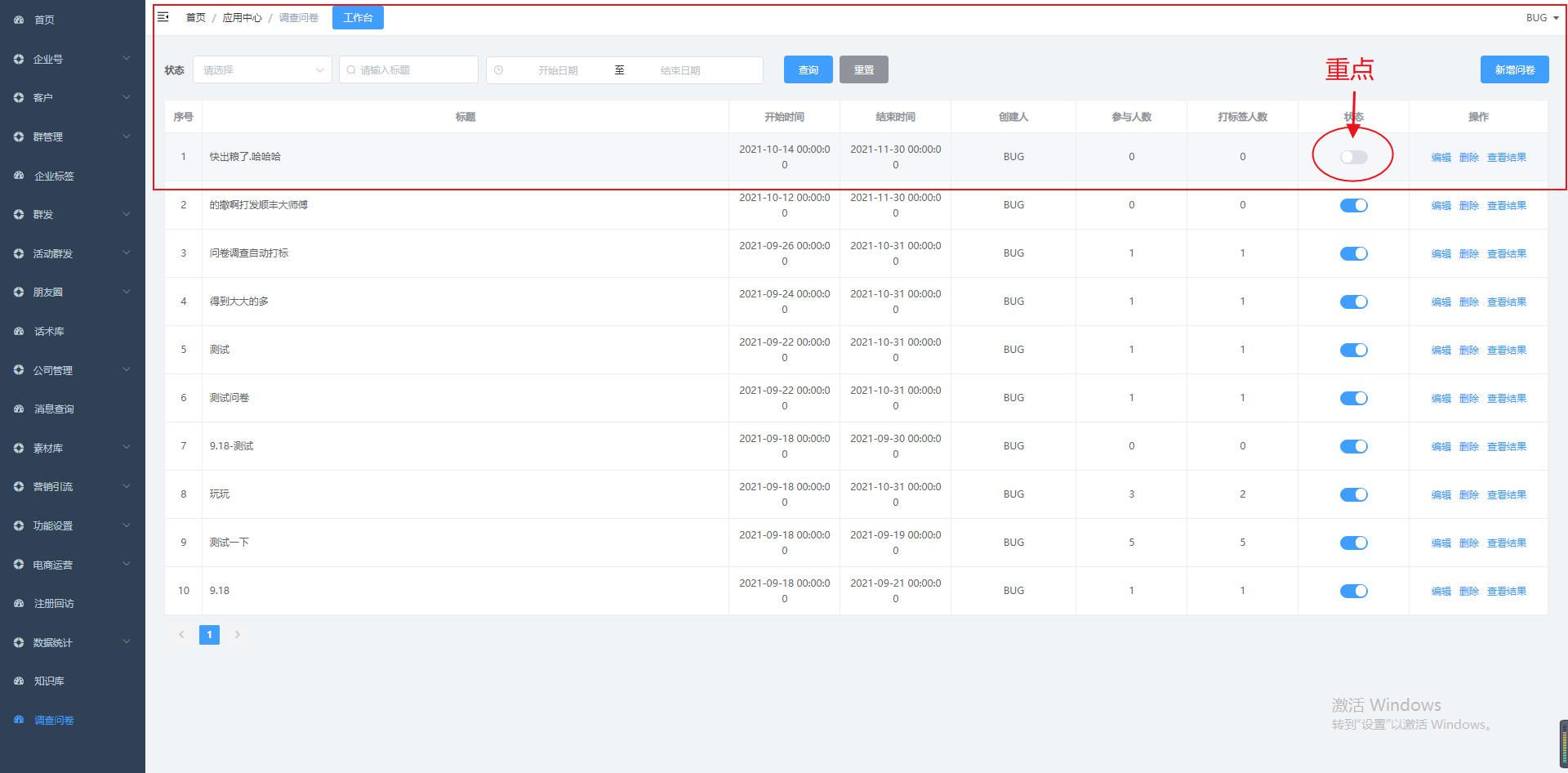 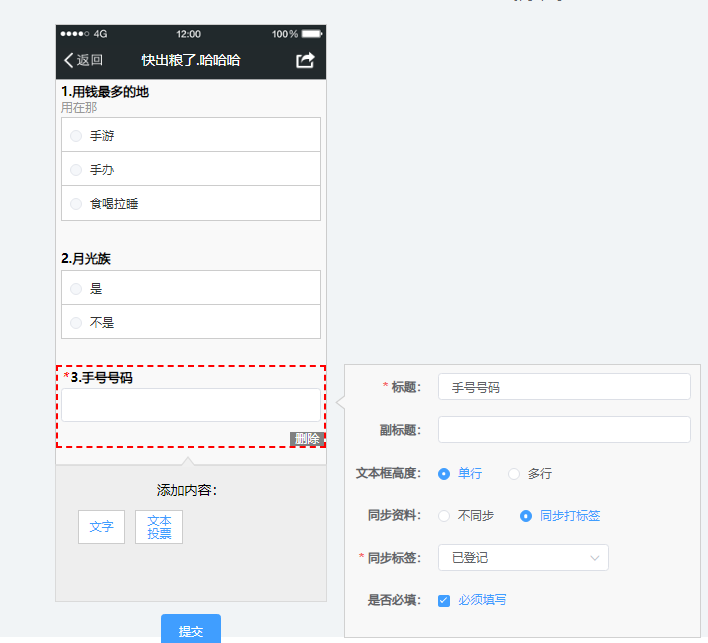 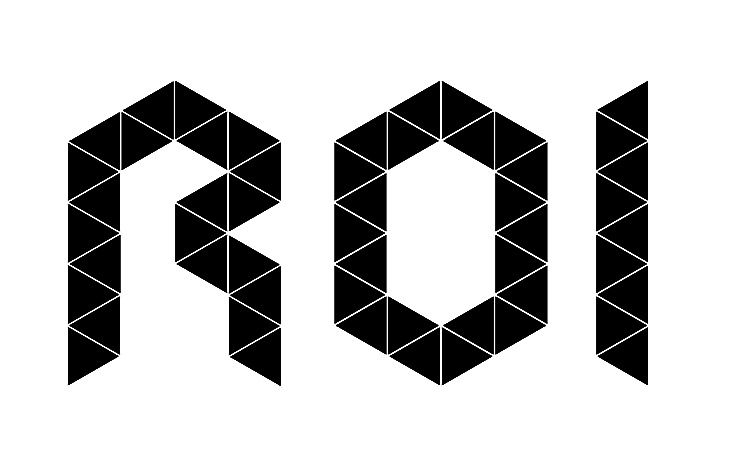 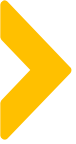 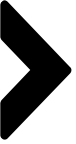 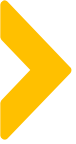 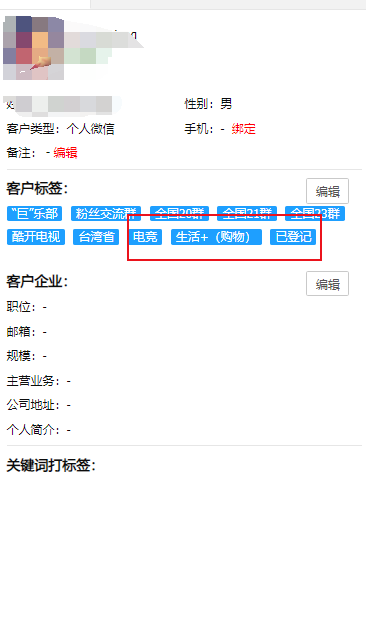 展现方式
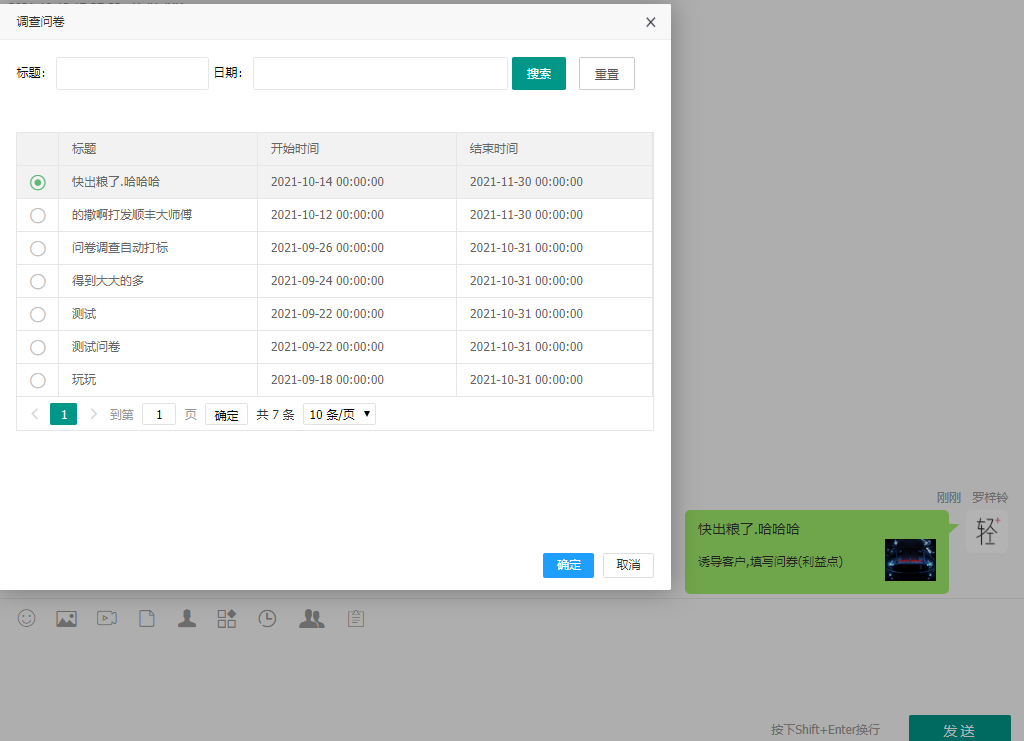 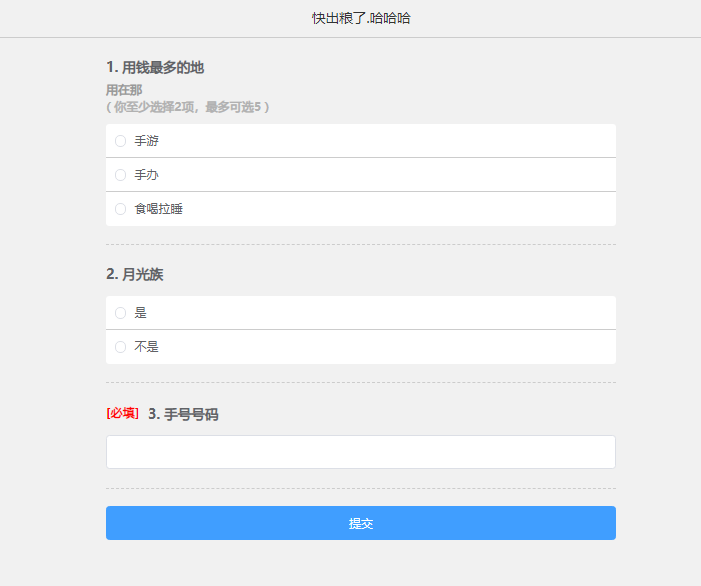 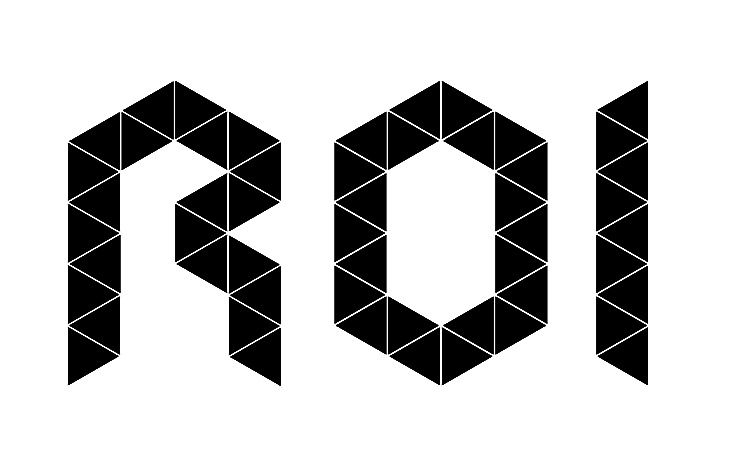 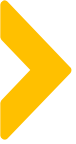 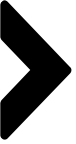 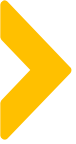 案例中亮点及可复用的点
多  层  次
省

时
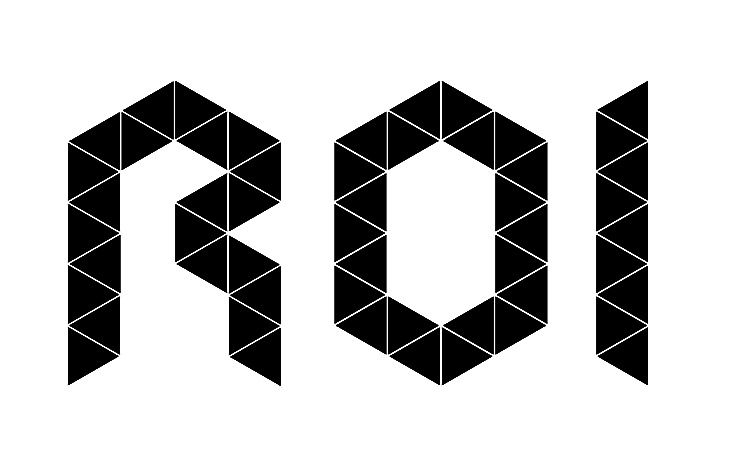 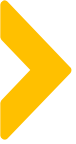 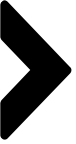 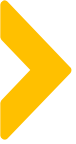 案例中待优化点
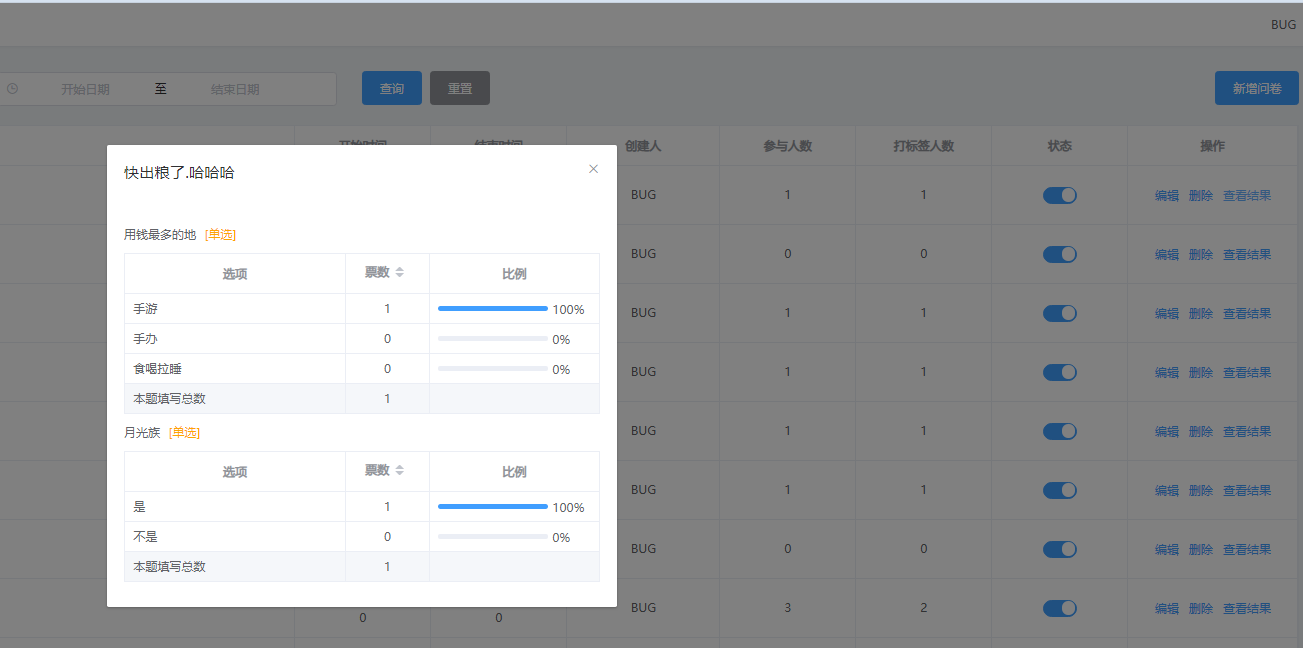 数据展示不精准
标签
只能“单选”
不能“多选”
未填写不能打标
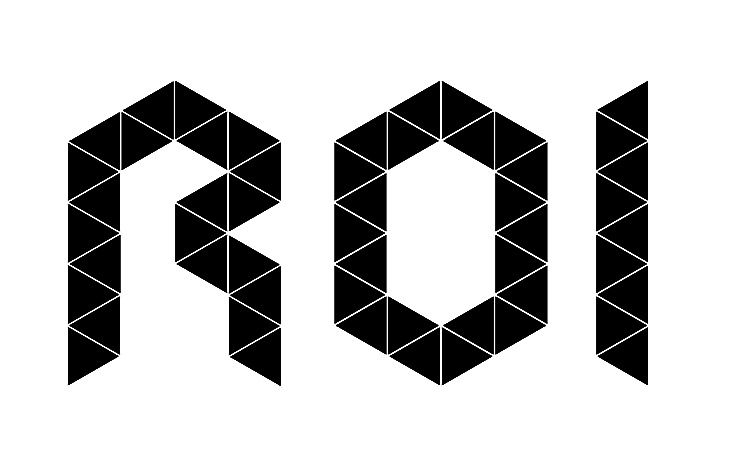 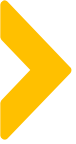 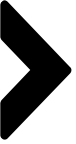 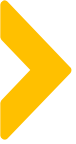 针对案例的延伸思考
1.增加调查问券的填写率.

  
  2.出现多个问卷,如何分类归组?

  
  3.问题模版
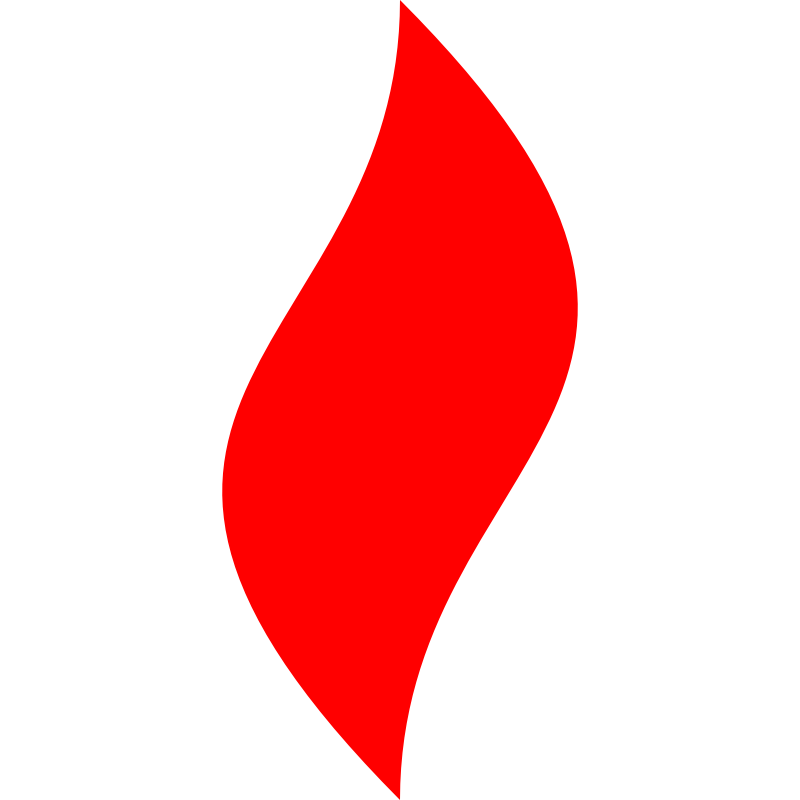 点燃
品牌私域运营中心
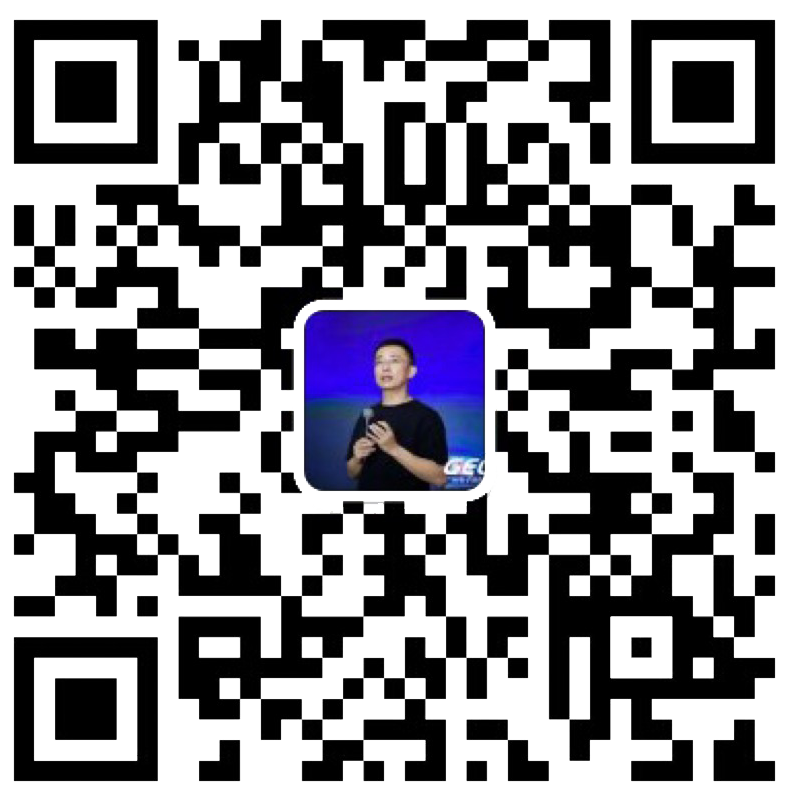 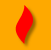 最专业的品牌私域运营服务商
帮你管理最有价值的用户资产
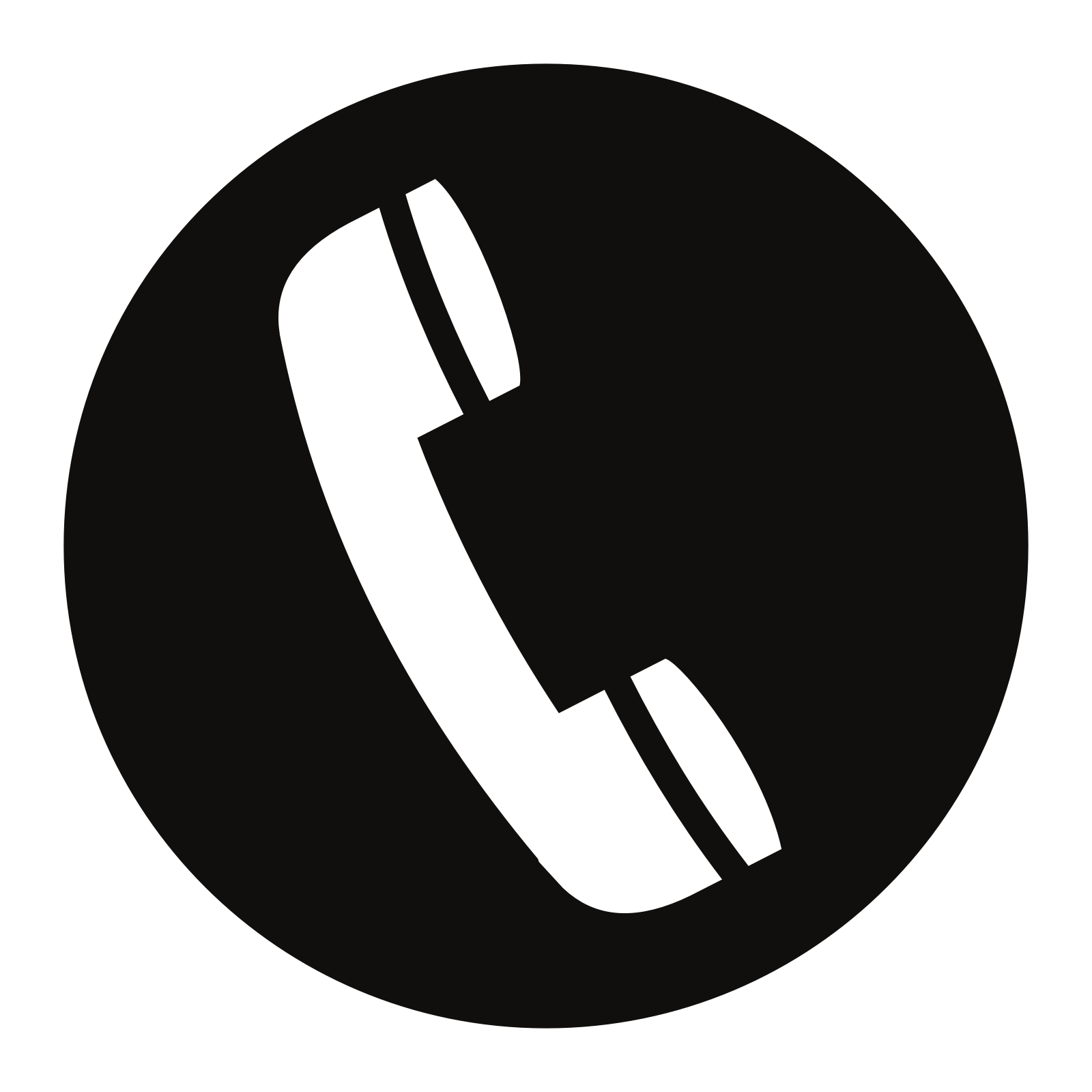 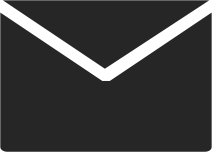 Wei Zi Jun
+86   139  0227  0098
WeChat
510970969@qq.com